INTRODUCTION TO INVERSION & PERSPECTIVE-BASED SAFETY
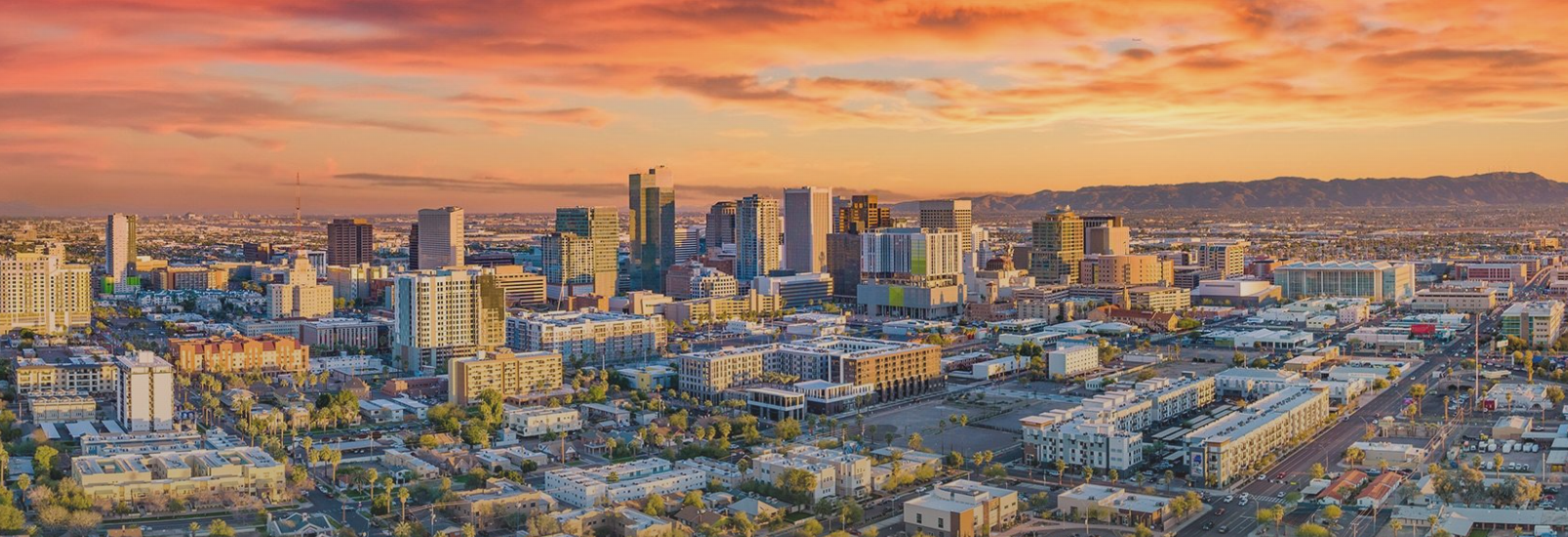 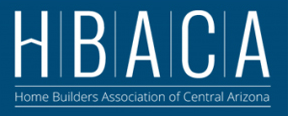 CULTURE
CULTURE
BEHAVIOR
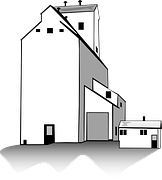 AWARENESS
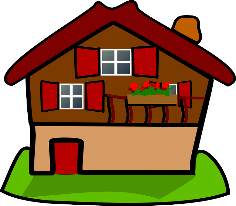 KPI’S
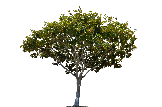 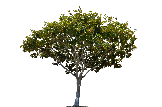 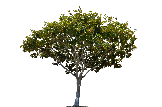 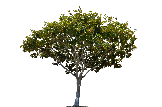 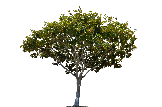 BEST PRACTICES
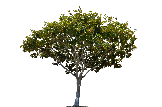 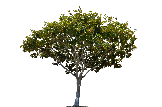 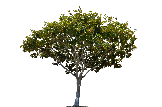 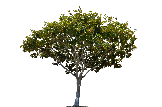 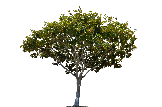 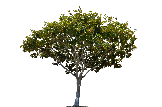 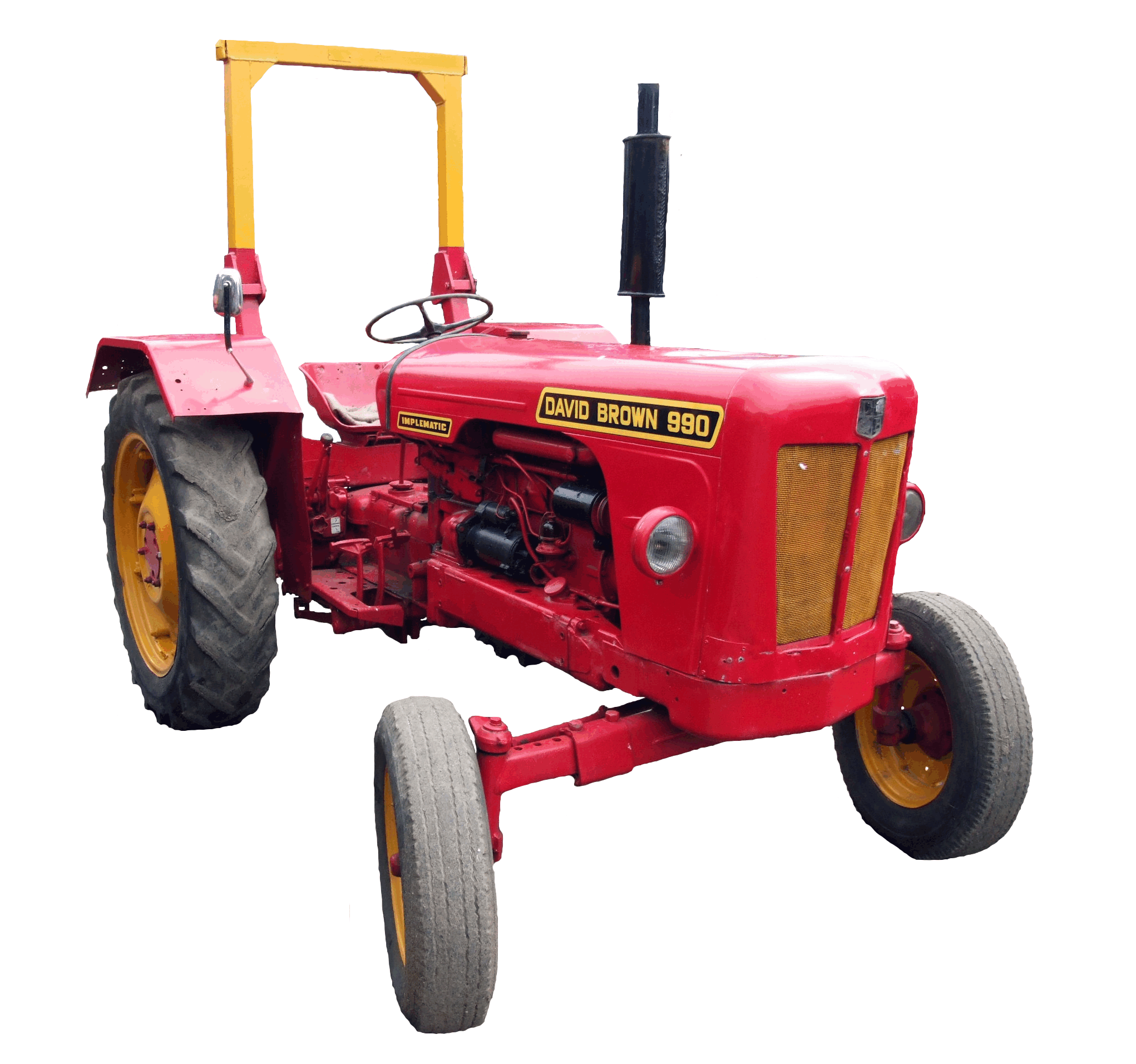 MITIGATION
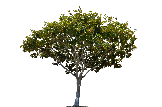 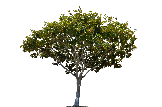 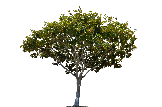 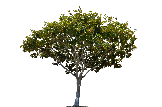 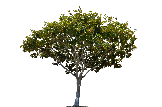 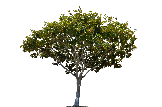 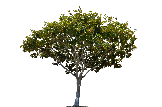 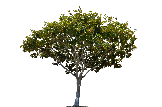 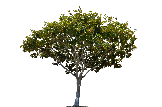 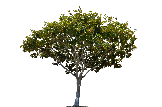 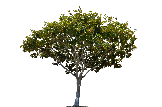 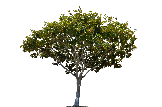 CONTROL
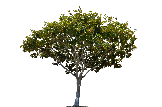 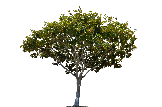 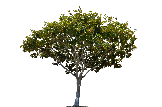 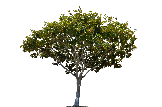 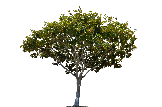 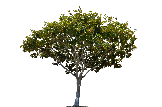 2
WHAT MAKES AN ORCHARD SUCCESSFUL…
Healthy fruit-bearing trees
Good Soil/Water/Sunlight/Fertilizer
Space and room to grow 


Invested Farmers
Knowledgeable about their product and harvesting processes 
Caretaking of the trees, including removal of toxic trees when necessary.
Inversion & Perspective-Based Safety; Brian Owens 2019
VALUES
FOOD
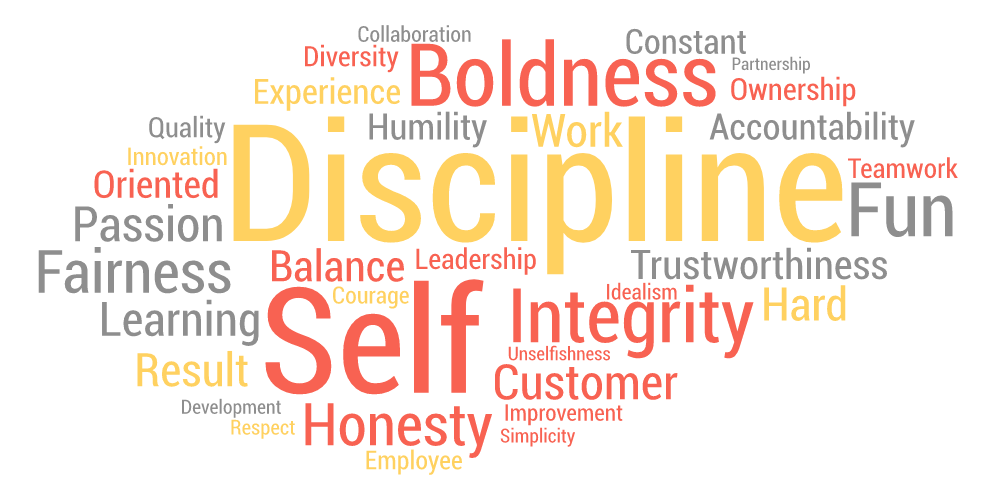 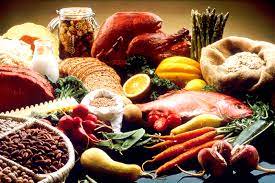 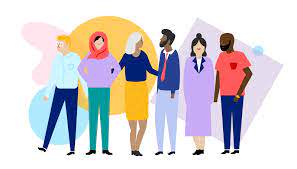 C U L T U R E
MUSIC
TRADITIONS
CLOTHING
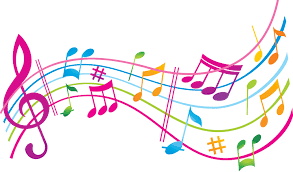 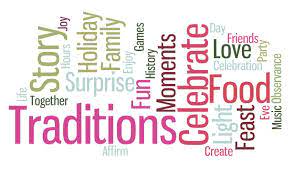 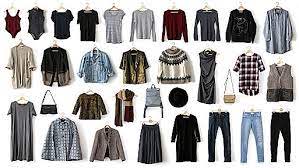 Inversion & Perspective-Based Safety; Brian Owens 2019
BEHAVIOR DEFINED…
“The manner in which one acts or behaves.”
 - The American Heritage Dictionary of the English Language

“The way in which one acts or conducts oneself, especially towards others.”
 - Oxford Dictionary 
“A response of an individual or group to an action, environment, person, or stimulus.”
 - The Business Dictionary
Inversion & Perspective-Based Safety; Brian Owens 2019
Exposure
Employee
Behavior
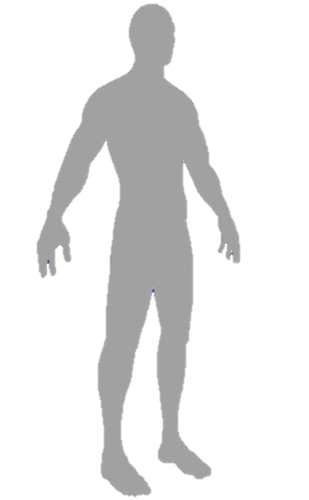 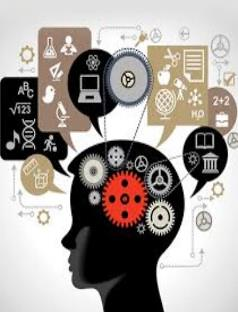 Influence
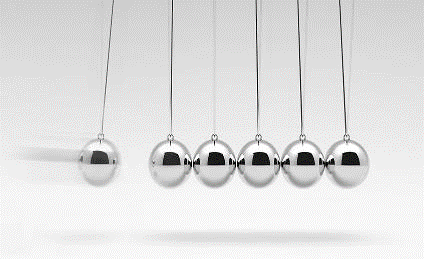 Perception
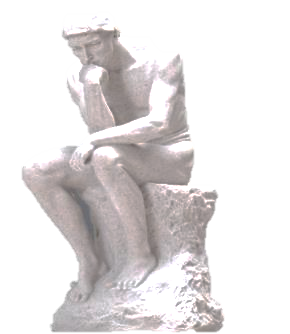 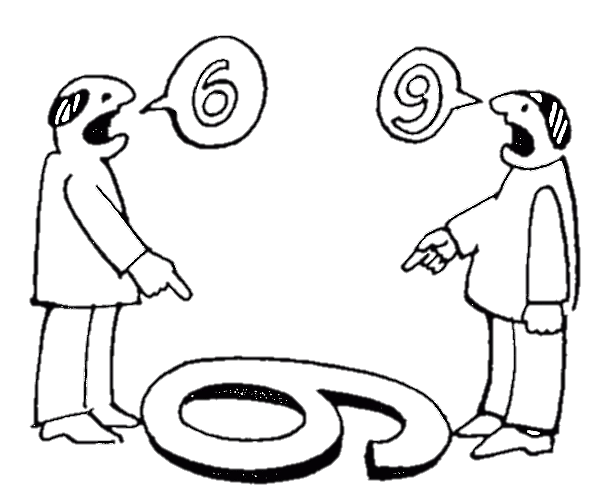 Thought
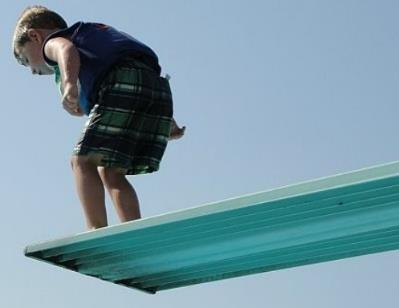 Belief
Inversion & Perspective-Based Safety; Brian Owens 2019
THE BEHAVIOR FORMULA
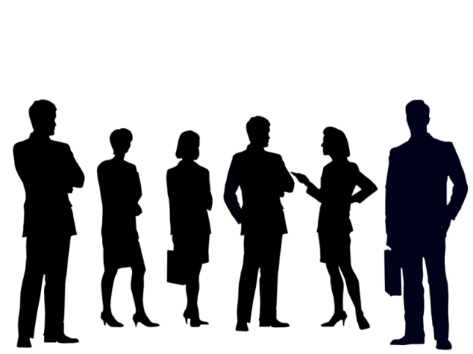 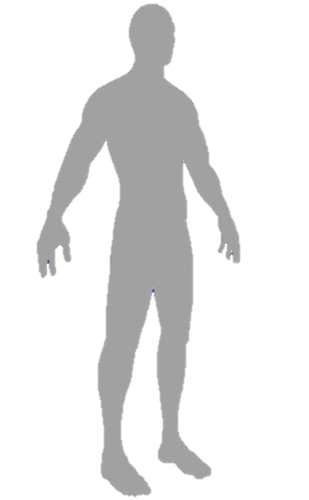 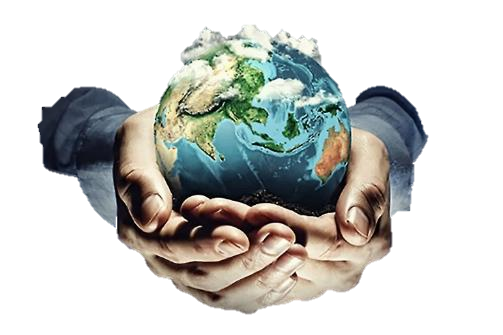 Exposure
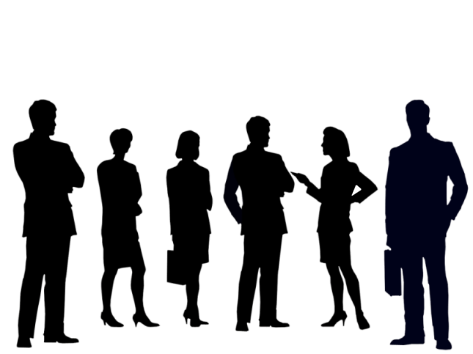 Behavior
Behavior
Influence
Behavior
Behavior
Behavior
Behavior
Behavior
Perception
Behavior
Behavior
Behavior
CULTURE
Behavior
Behavior
Thought
Behavior
Belief
Inversion & Perspective-Based Safety; Brian Owens 2019
MUSIC
Hazard Recognition
Risk Taking
Personal Safety
FOOD
Inversion & Perspective-Based Safety; Brian Owens 2019
8
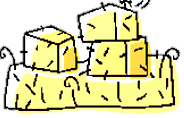 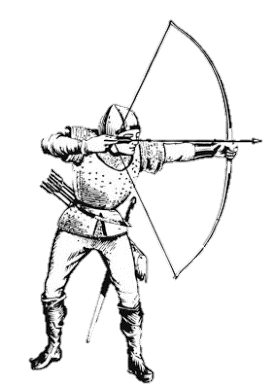 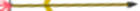 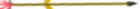 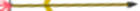 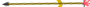 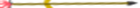 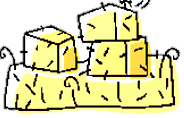 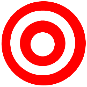 Inversion & Perspective-Based Safety; Brian Owens 2019
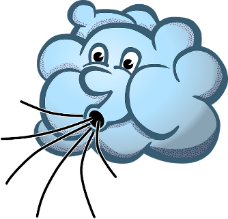 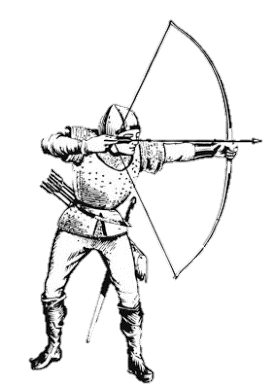 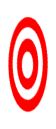 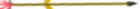 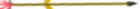 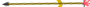 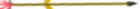 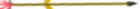 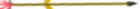 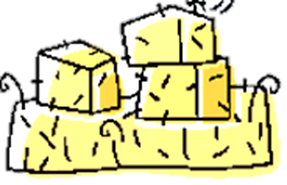 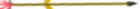 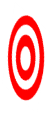 Inversion & Perspective-Based Safety; Brian Owens 2019
EXPOSURE

INFLUENCE

PERCEPTION

THOUGHT

BELIEF

BEHAVIOR
P  E  R  S  P  E  C  T  I  V  E
Inversion & Perspective-Based Safety; Brian Owens 2019
WHY PERSPECTIVE?
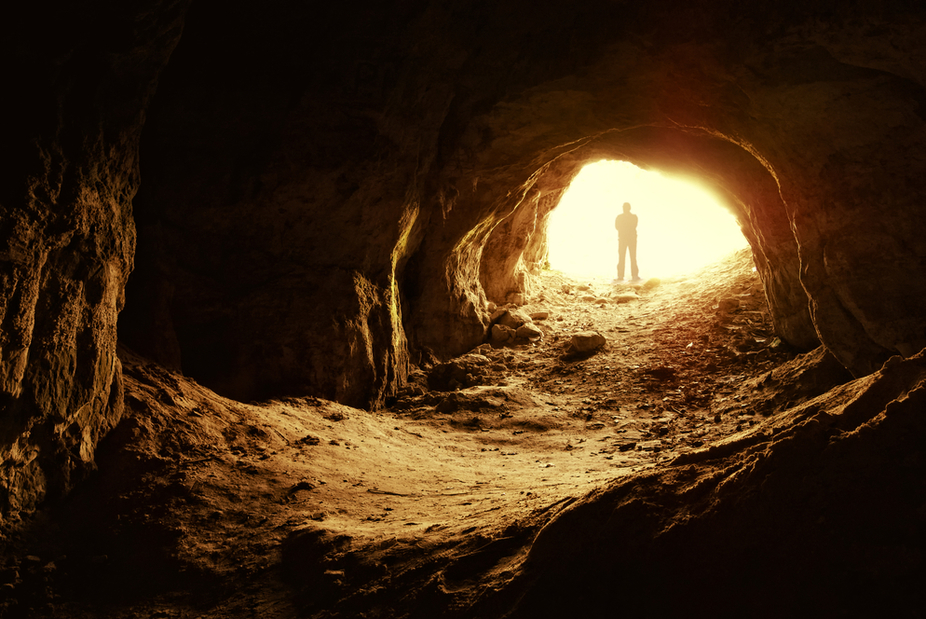 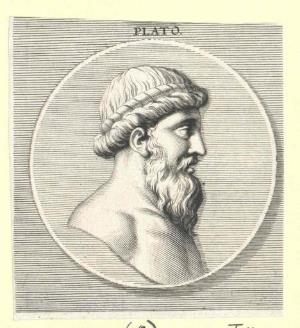 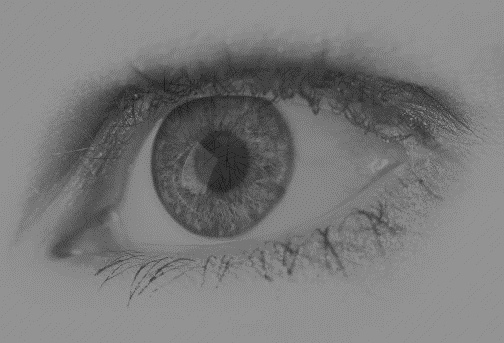 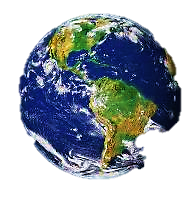 “We see the world not as it is, but as we are.”
                                    -Steven Covey
PERSPECTIVE & SAFETY -
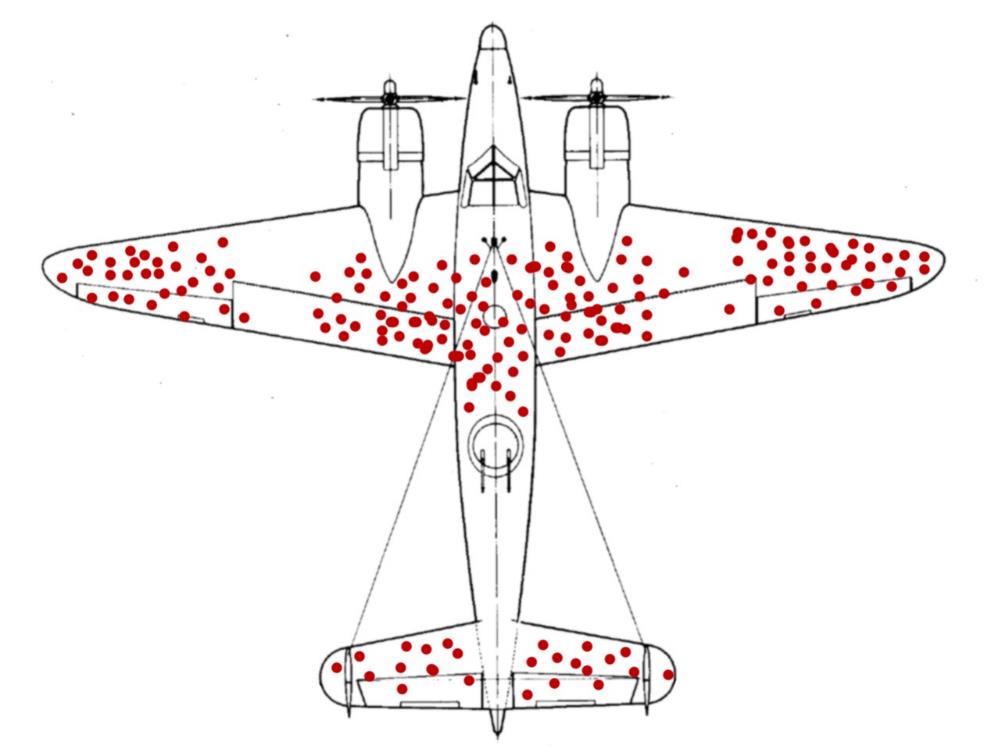 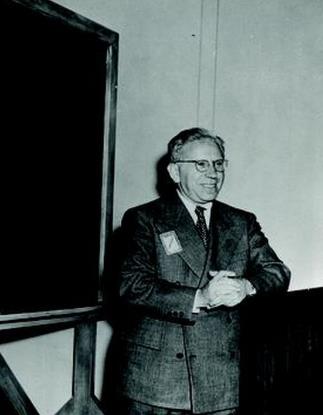 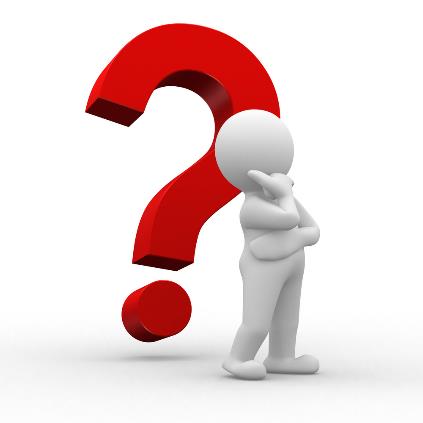 EXPOSURE

INFLUENCE

PERCEPTION

THOUGHT

BELIEF

BEHAVIOR
CAVE DWELLING
P  E  R  S  P  E  C  T  I  V  E
SURFACE LIVING
THINK TIME
16
You have taken a risk at work and have 
become fatally injured.  

Help will not arrive to you in time.  
You have 3 minutes left to live.  

Write out your last words to the person or people
you would want to read them.
Inversion & Perspective-Based Safety; Brian Owens 2019
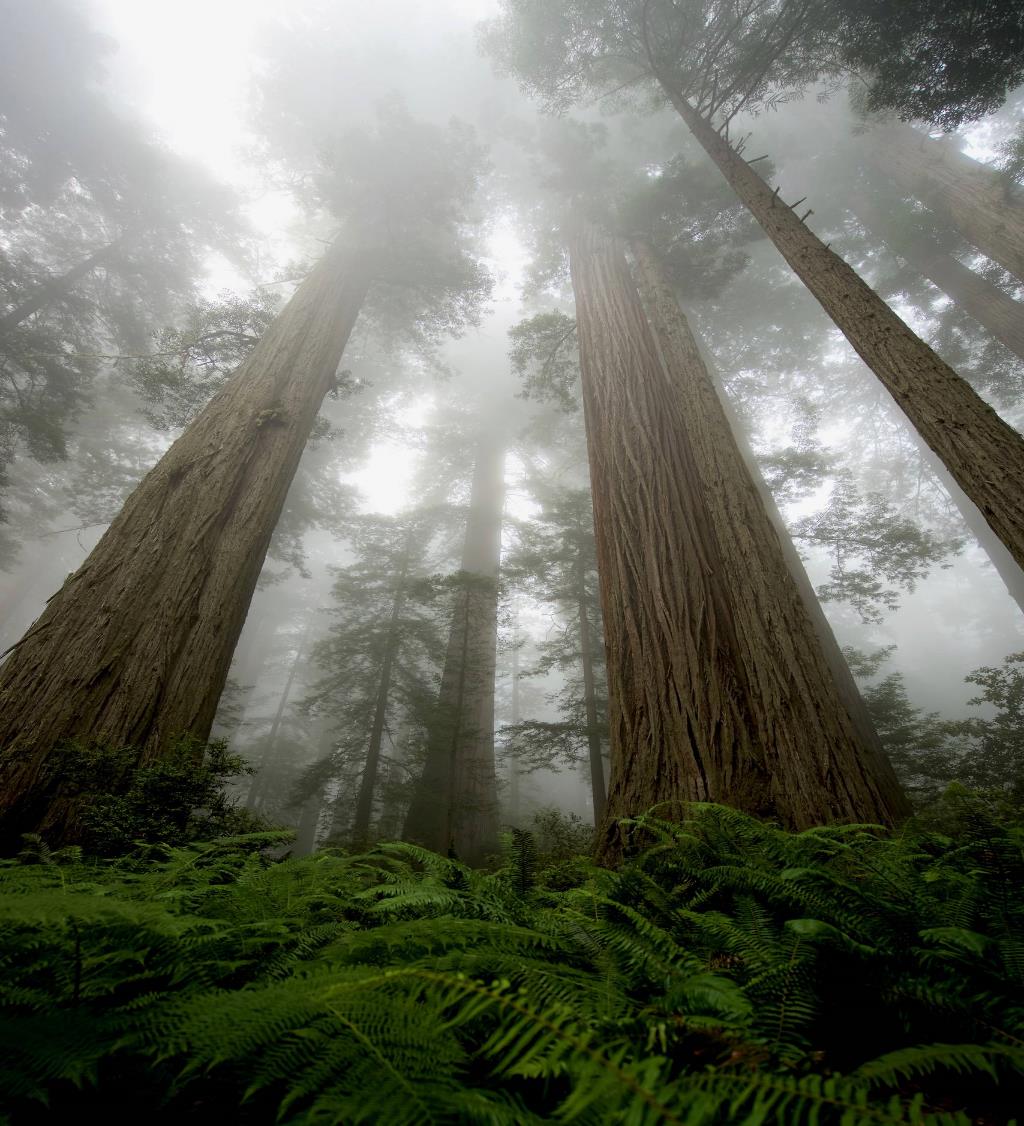